Pan-Africa
SS7H1.d Explain the impact of the Pan-African movement.

BEGIN TO STUDY YOUR VOCABULARY SILENTLY.

REMINDER – HAND IN SIGNED REPORT CARDS, MISSING WORK, AND HOMEWORK!!!
Quiz Instructions
Everything off of your desk except for a writing utensil and your behavior card.
Put your name, date, and period on the quiz.
There is no talking or cheating while the quiz is out.
When you are finished, raise your hand and sit silently until everybody is done.
What is the Pan African Movement?
The desire for people of African descent, no matter where they lived in the world, to think of Africa as a homeland.
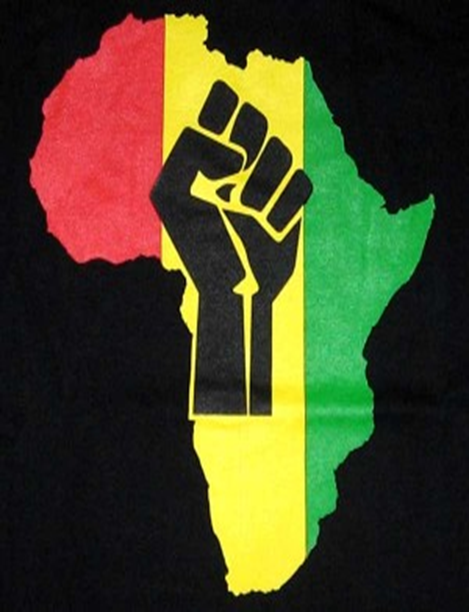 What Caused Pan-Africanism?
People of African descent from around the world believed that all Africans have a bond with each other
Their slogan was “Africa for Africans”
W.E.B. DuBois, an African American, was an early leader of the Pan-African movement.  He worked with African leaders to make plans for African countries to become independent.
Feelings of nationalism, or pride in a person’s national identity, grew stronger among the people of Africa 
They wanted to end European control of the continent and to make Africa a homeland for all people of African descent
They also called for Africans all over the continent to think of themselves as one people and to work for the betterment of all.
Results of the Pan Africa Movement
African countries began gaining independence in 1950s-1960s.
Increased appreciation of African culture (art, music, dance, food, etc..)
Increased awareness and pride in African history.
“I Am African” Poem
Follow along with this poem as there will be questions about it during the work session!
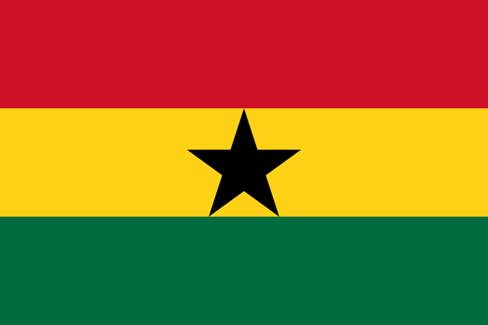 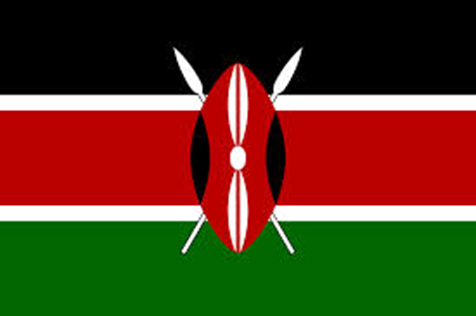 Pan-Africa and Flags
Black - often represents determination, ethnic heritage, and/or defeating one's enemies.
Red - often represents courage, revolution, hardiness, blood, and/or valor.
Yellow/Gold - often represents the sun, wealth, and/or justice.
Green - can symbolize the Earth, agriculture, fertility, and/or the Muslim religion.
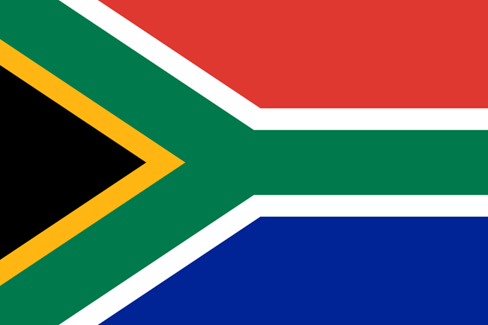 Work Session
Answer the 6 questions in complete sentences by yourself.
Closing
What did the Pan-African movement do? How do nationalism and Pan-African movements connect to each other? How can independence be an outcome of nationalism and the Pan-African Movement?